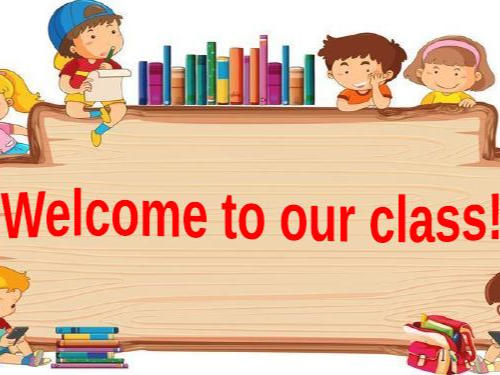 HOAI HAO, MARCH 19, 2025
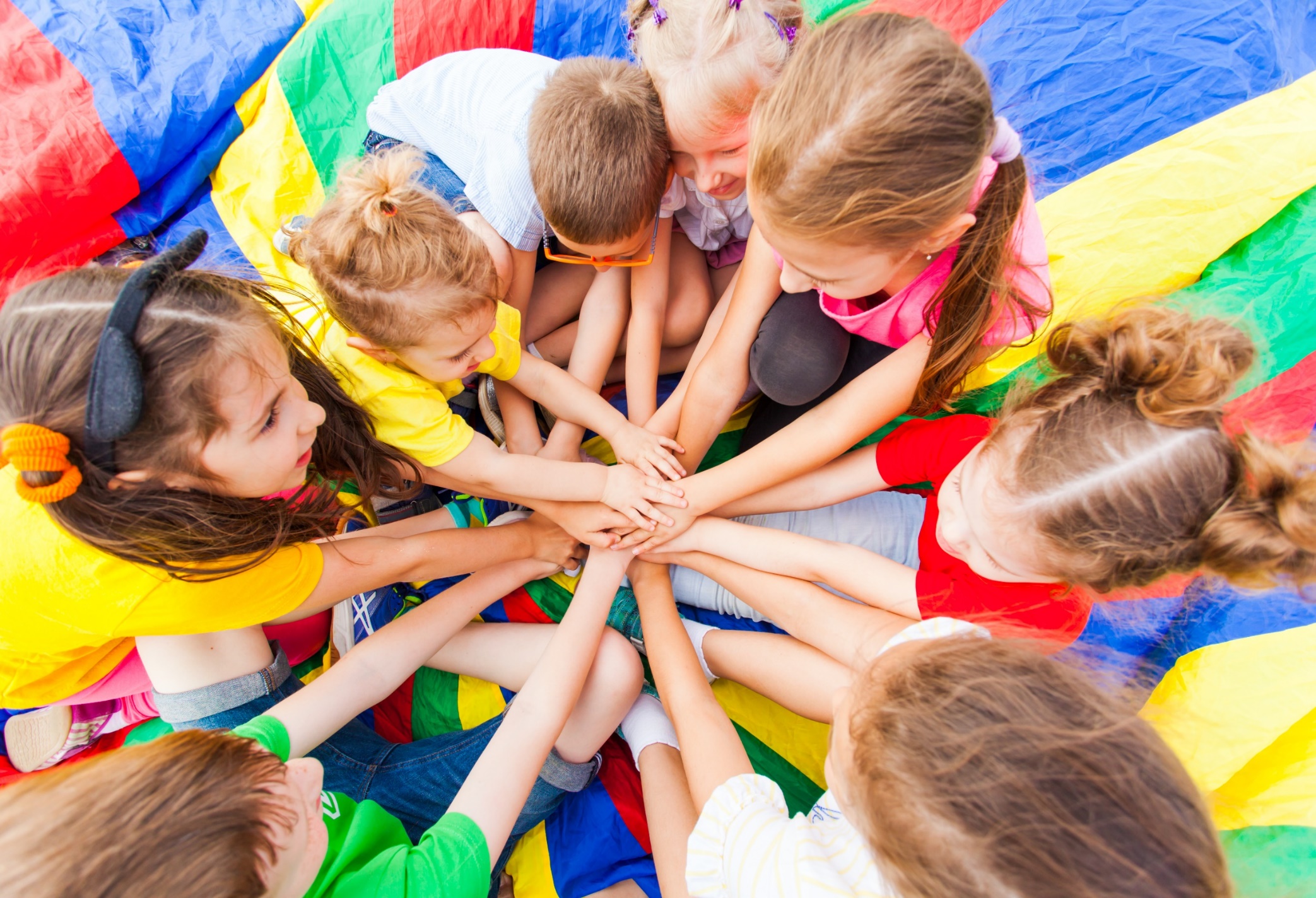 WARM-UP
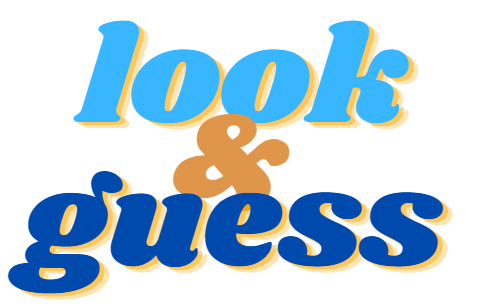 1
3
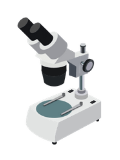 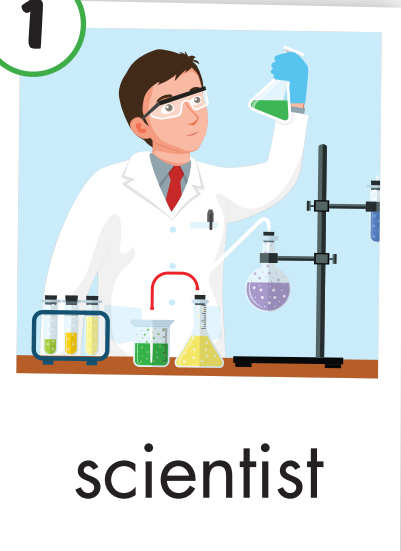 ?
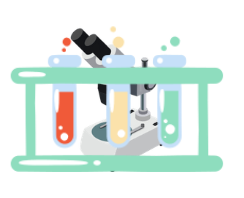 2
4
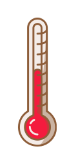 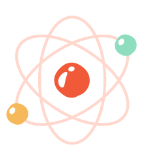 1
3
?
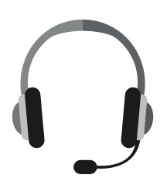 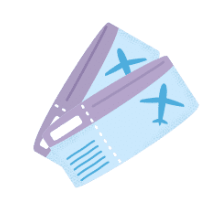 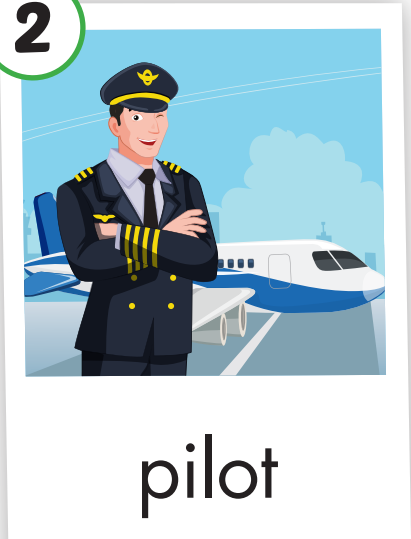 2
4
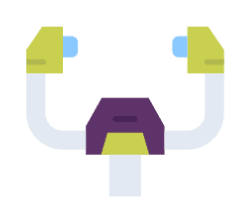 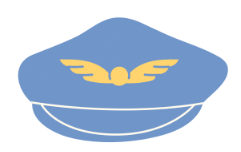 1
3
?
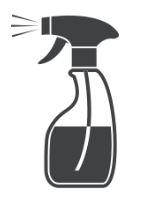 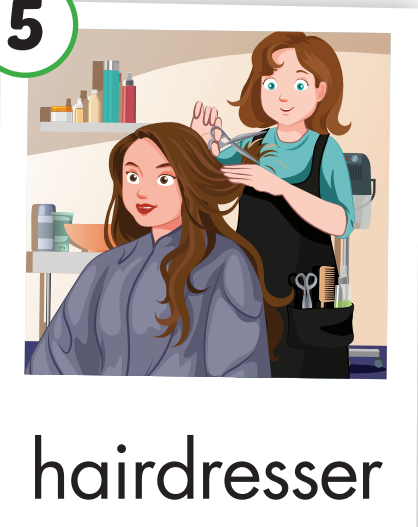 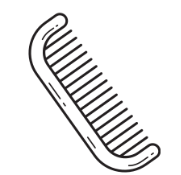 2
4
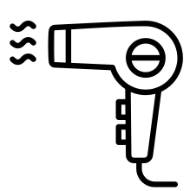 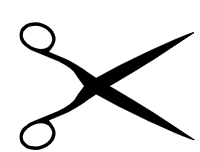 1
3
?
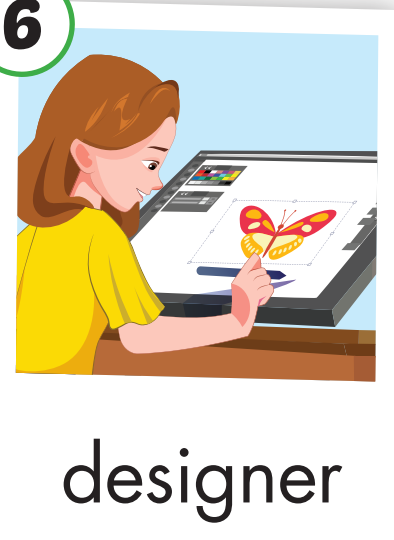 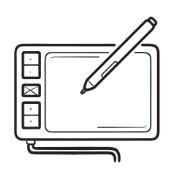 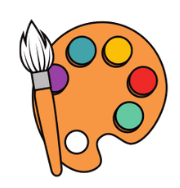 2
4
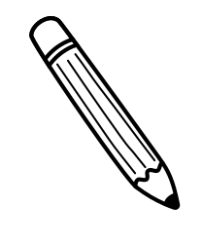 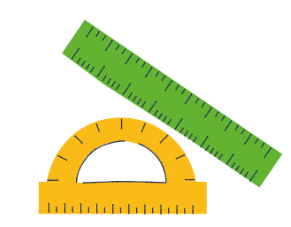 1
3
?
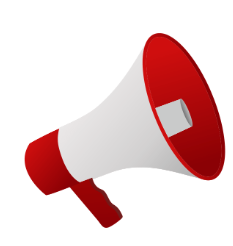 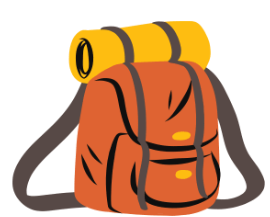 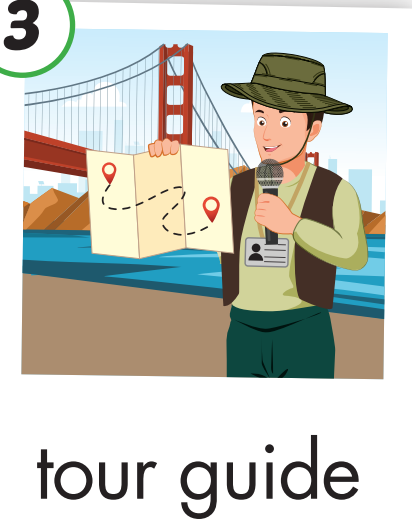 2
4
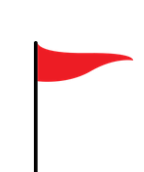 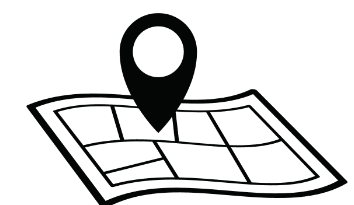 1
3
?
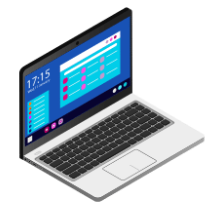 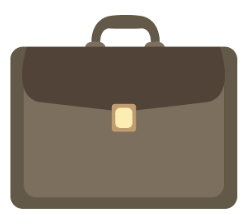 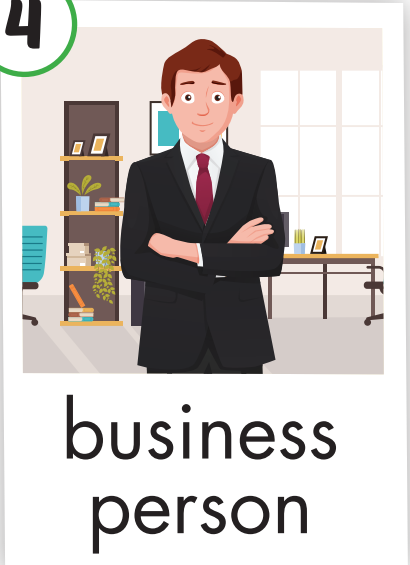 2
4
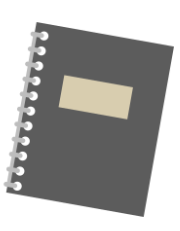 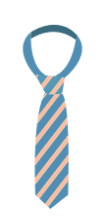 Who’s he?
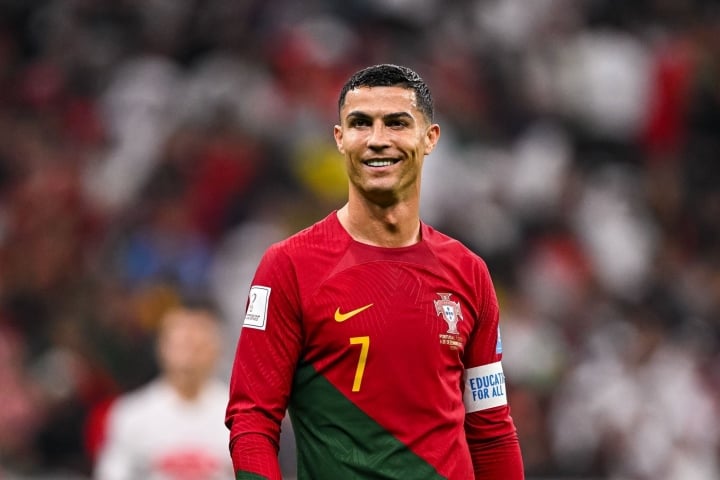 ?
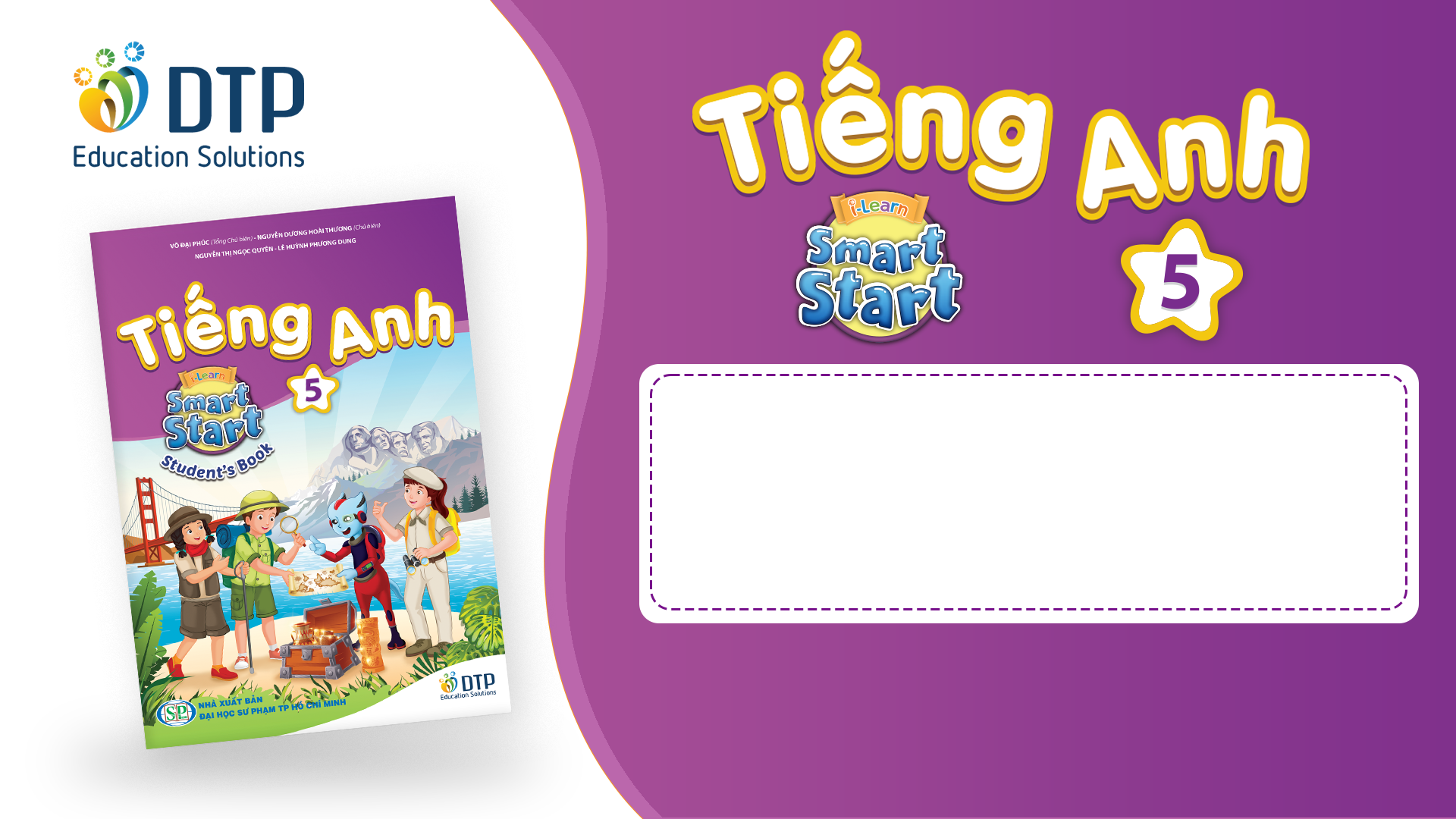 Unit 7: JOBS
Lesson 2.1
Page 95
It’s time to learn …
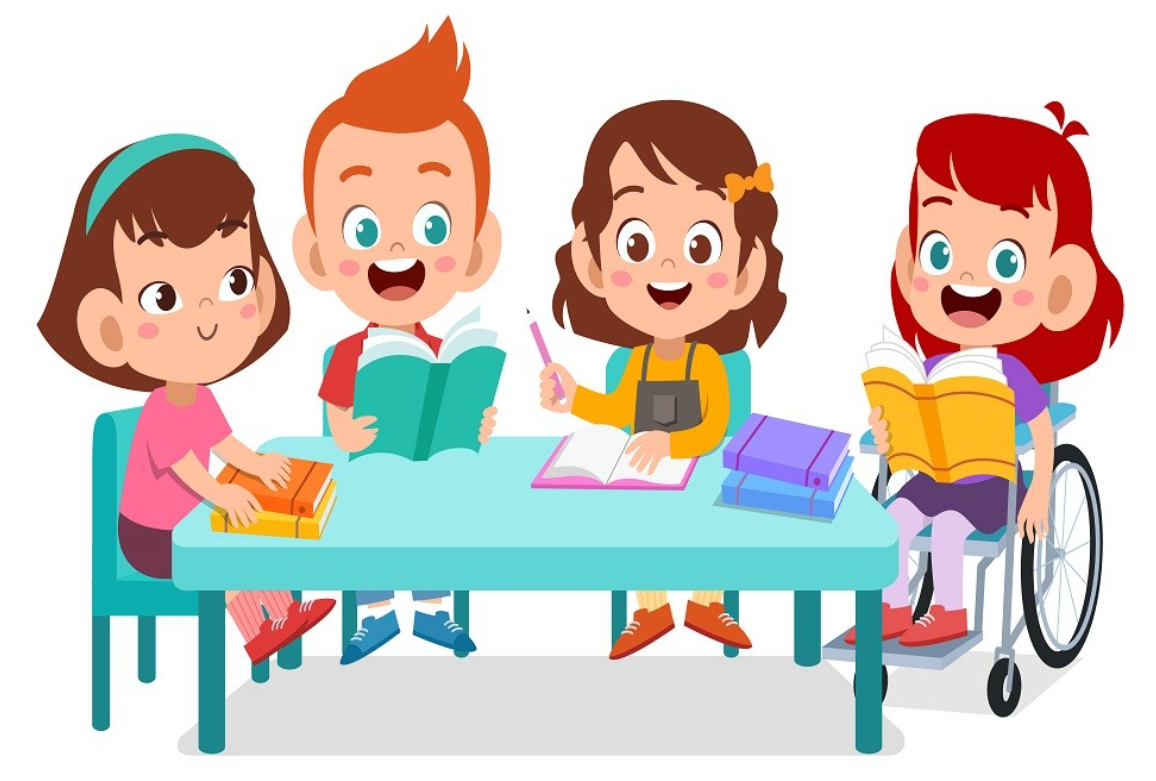 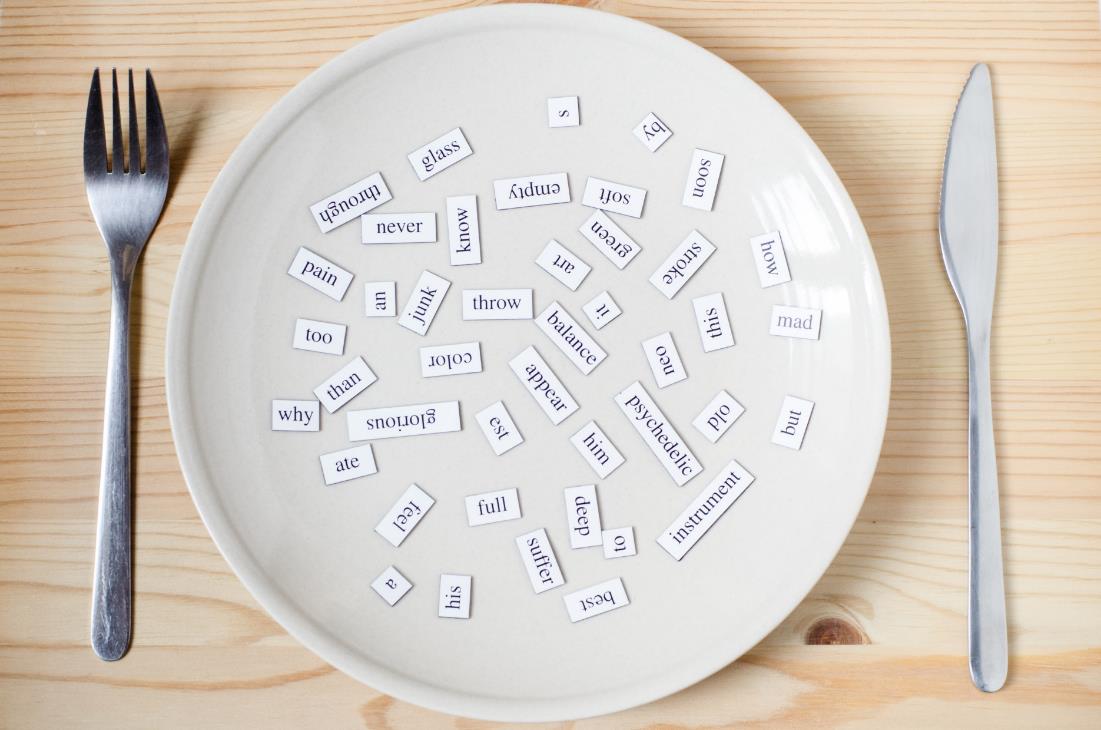 New words
soccer player,
singer,
nurse,
driver,
police officer,
actor.
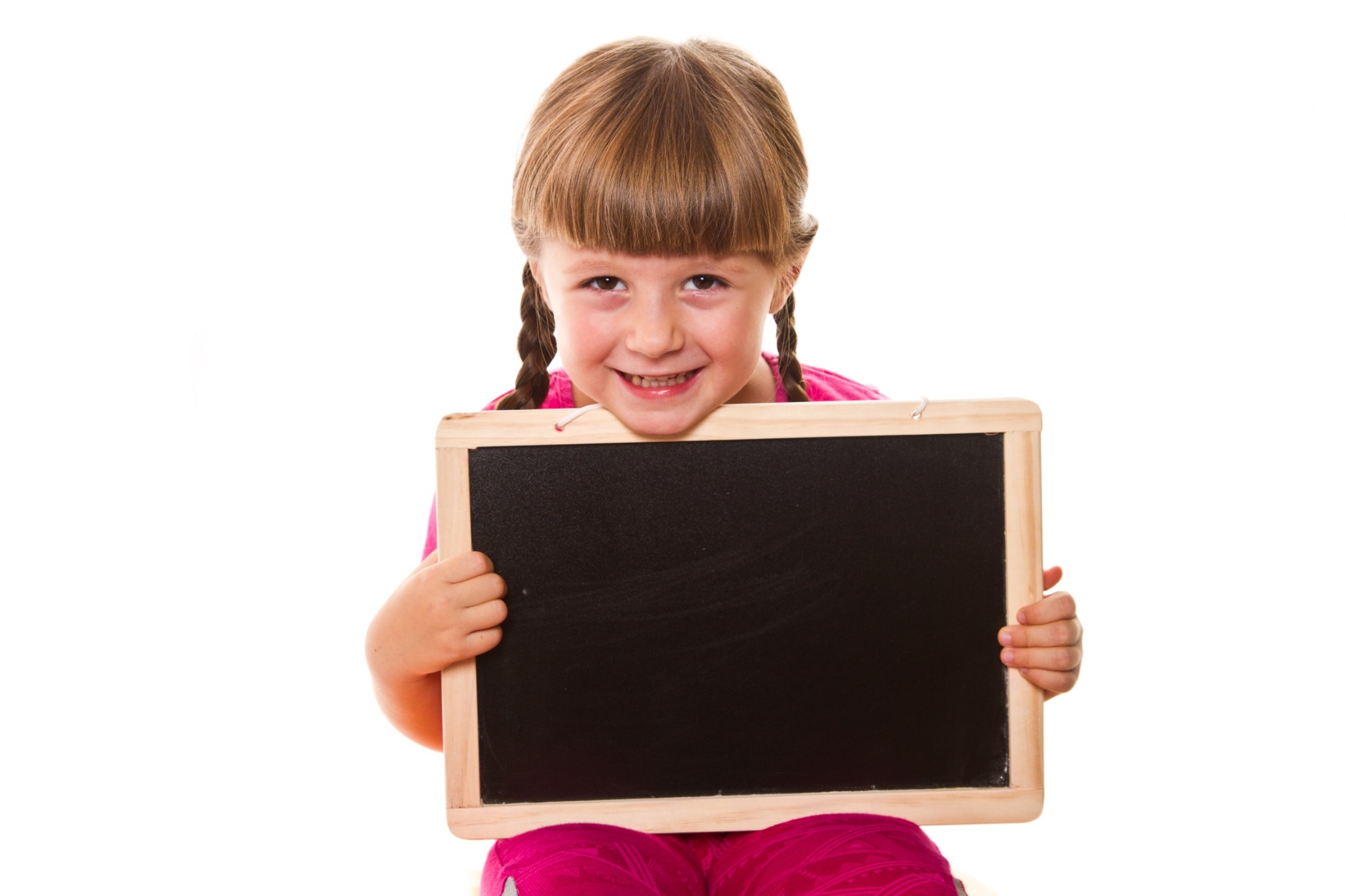 Presentation
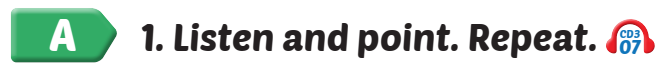  Click on the title to hear the sound.
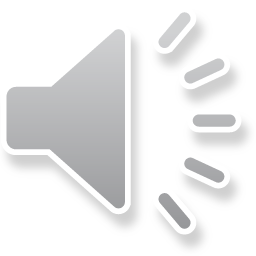 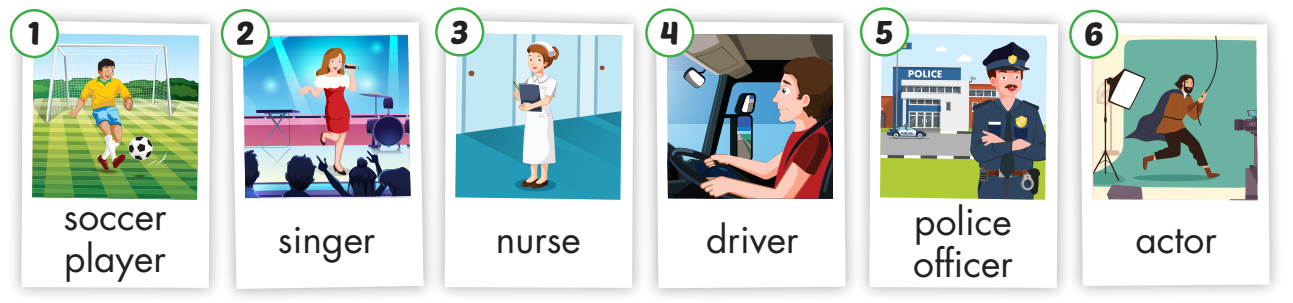 /nɜːrs/ y tá
/ˈæktər/ diễn viên
/ˈsɑːkər ˈpleɪər/
cầu thủ
/ˈdraɪvər/ tài xế
/pəˈliːs ɑːfɪsər/ cảnh sát
/ˈsɪŋər/
ca sĩ
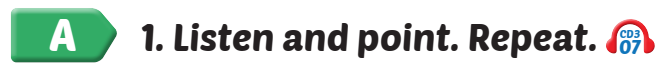 Click on the picture to hear the sound.
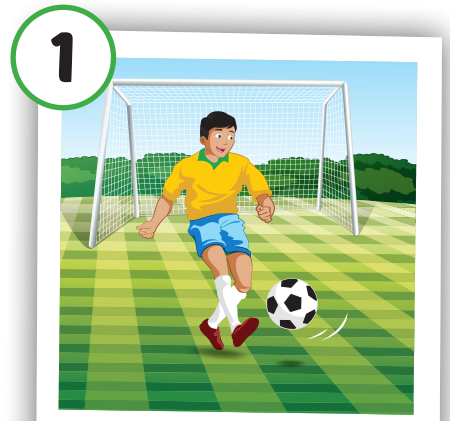 soccer player
/ ˈsɑːkər ˈpleɪər /
cầu thủ
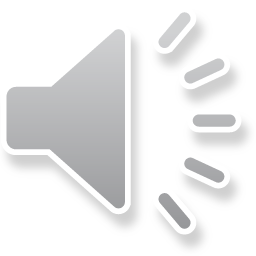 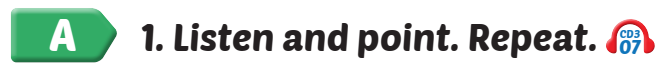 Click on the picture to hear the sound.
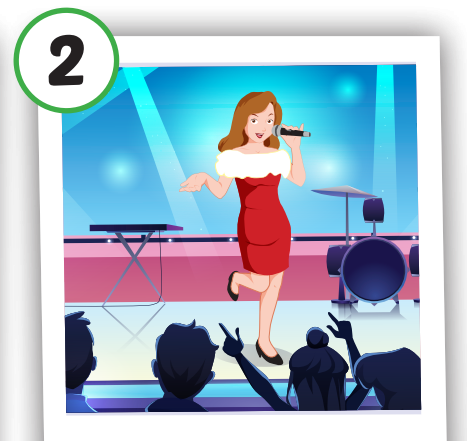 singer
/ ˈsɪŋər /
ca sĩ
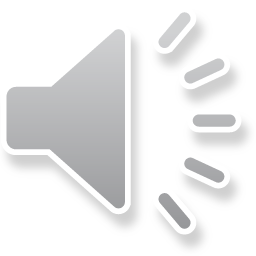 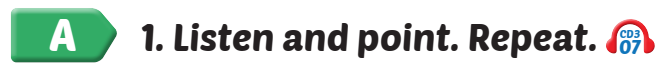 Click on the picture to hear the sound.
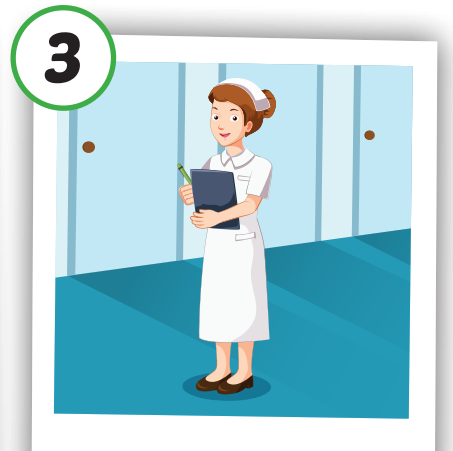 nurse
/ nɜːrs /
y tá
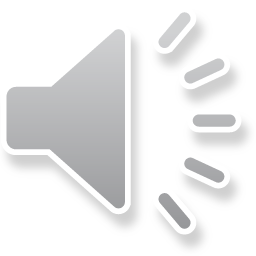 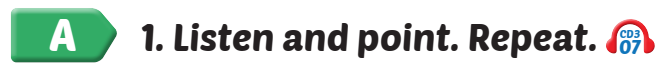 Click on the picture to hear the sound.
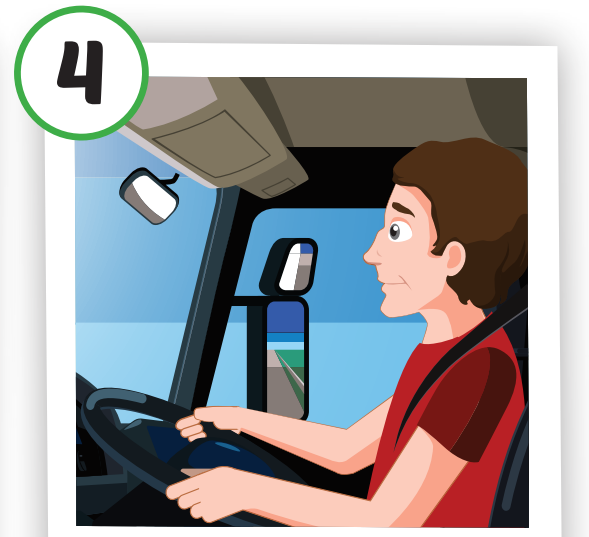 driver
/ˈdraɪvər /
tài xế
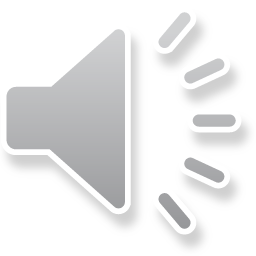 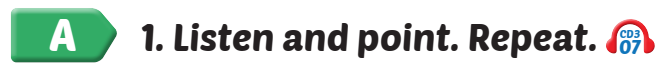 Click on the picture to hear the sound.
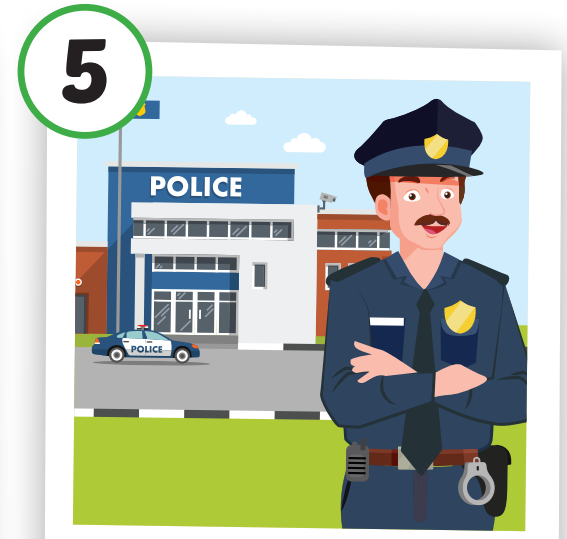 police officer
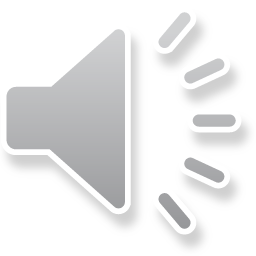 / pəˈliːs ɑːfɪsər /
cảnh sát
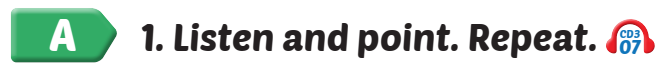 Click on the picture to hear the sound.
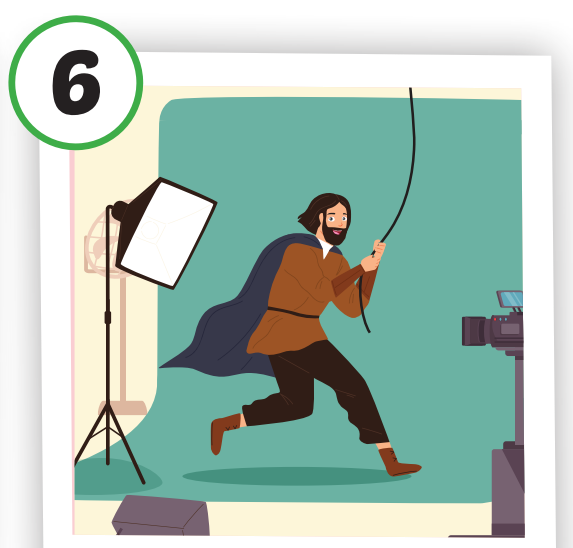 actor
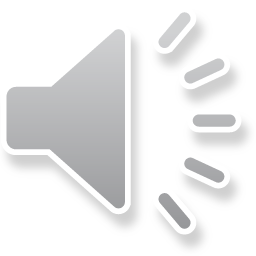 / ˈæktər /
diễn viên
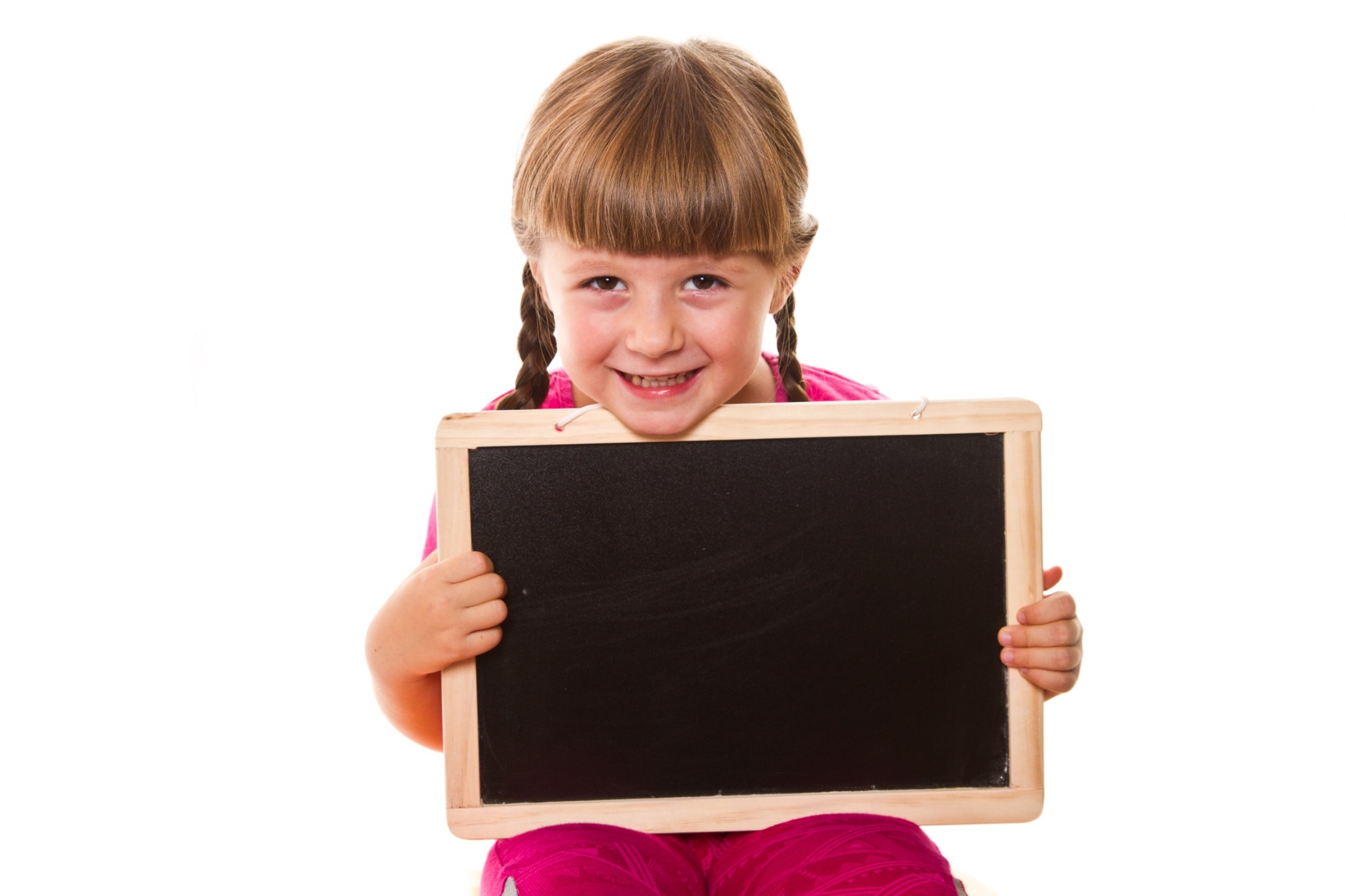 Practice
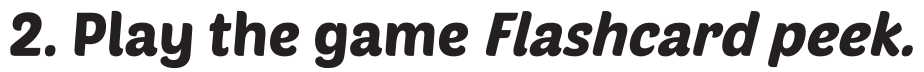 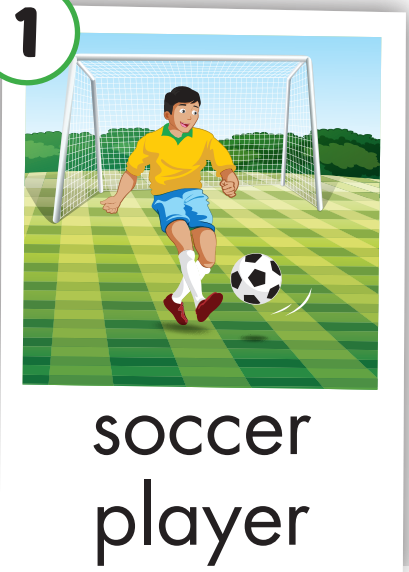 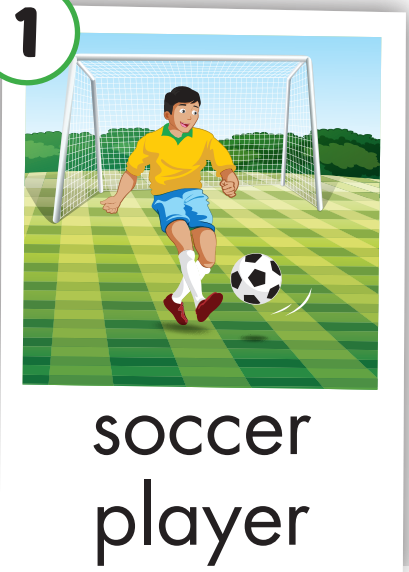 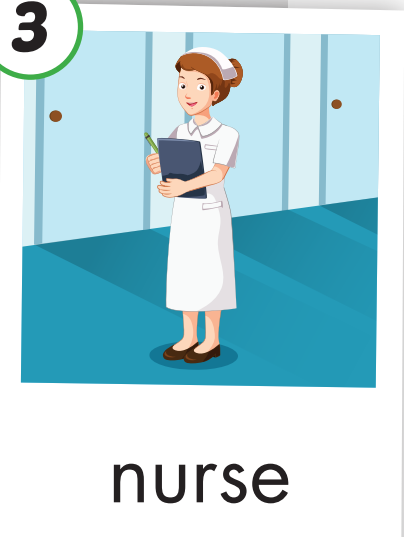 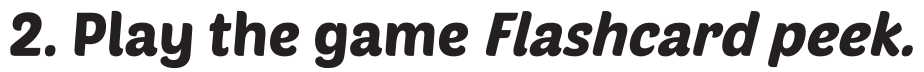 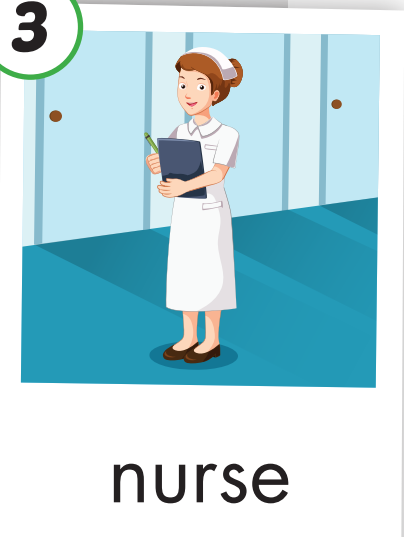 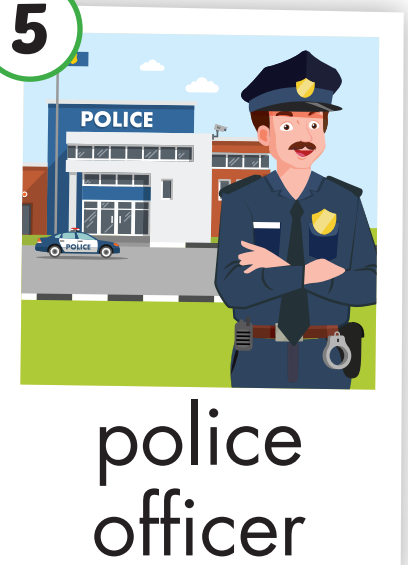 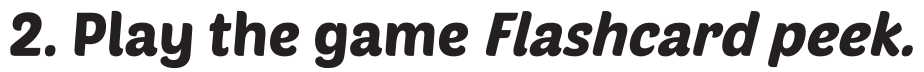 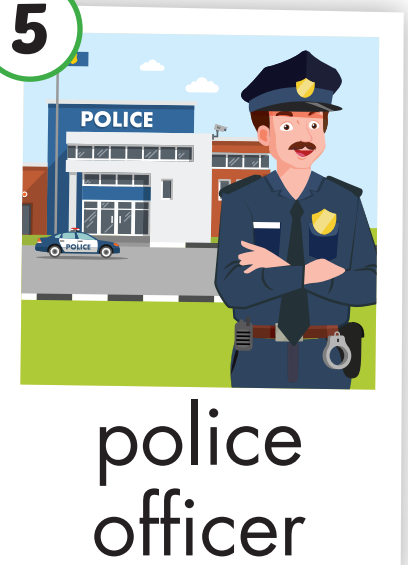 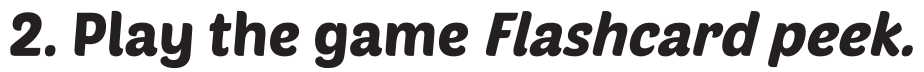 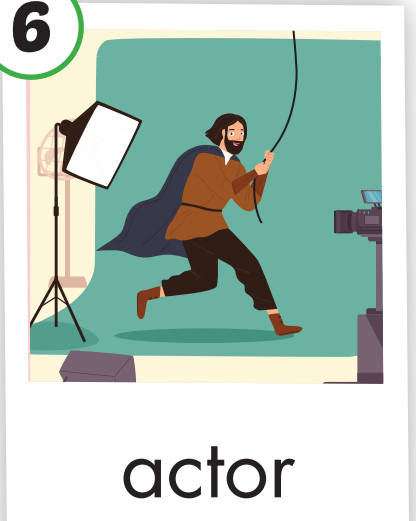 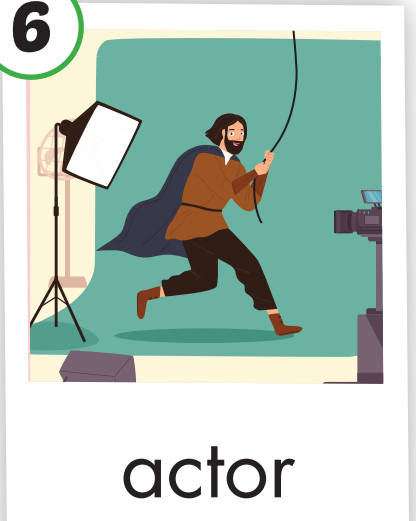 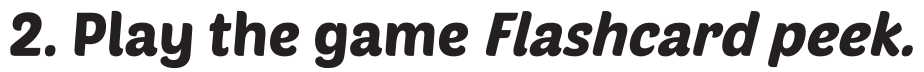 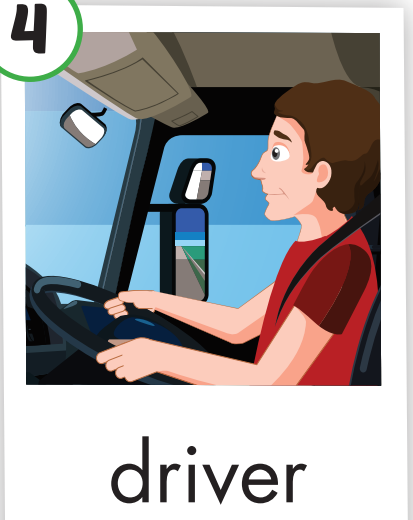 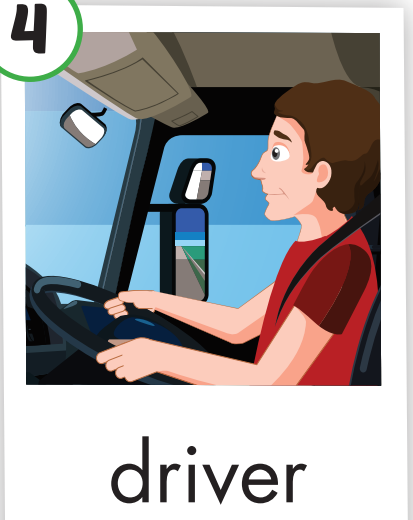 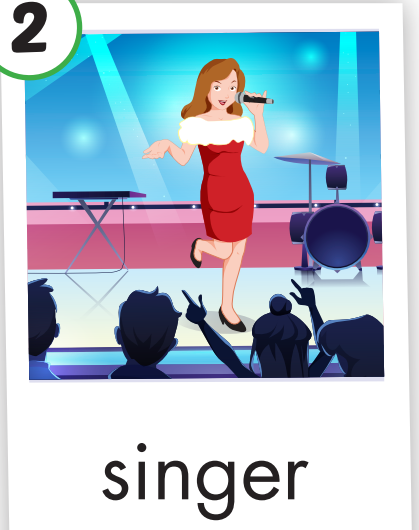 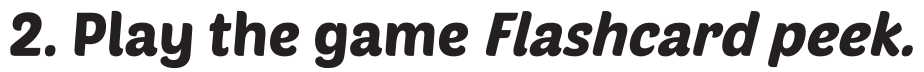 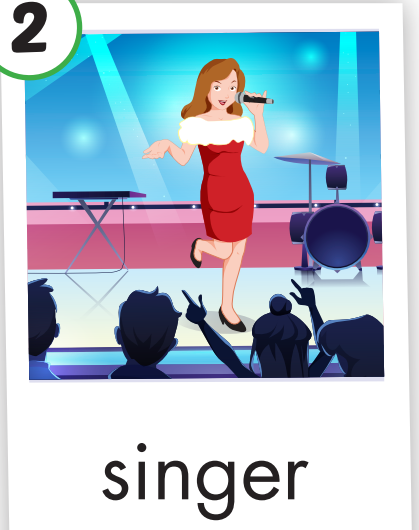 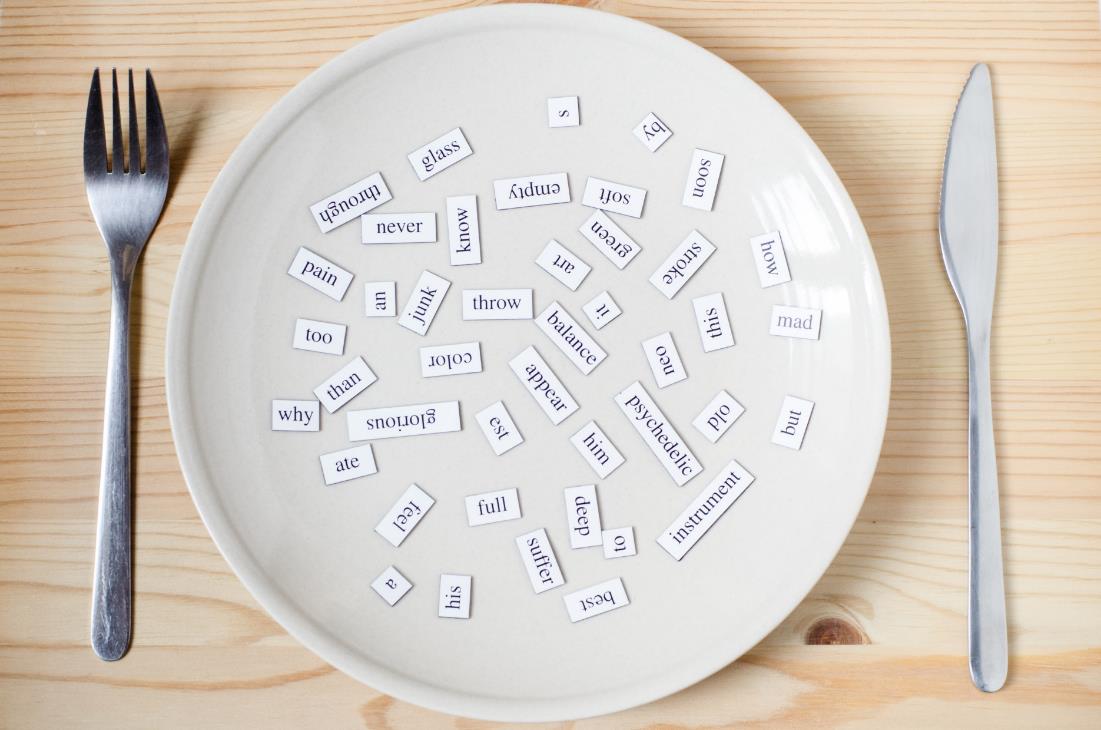 Structure
Tom likes sports. I think he’ll
be a soccer player
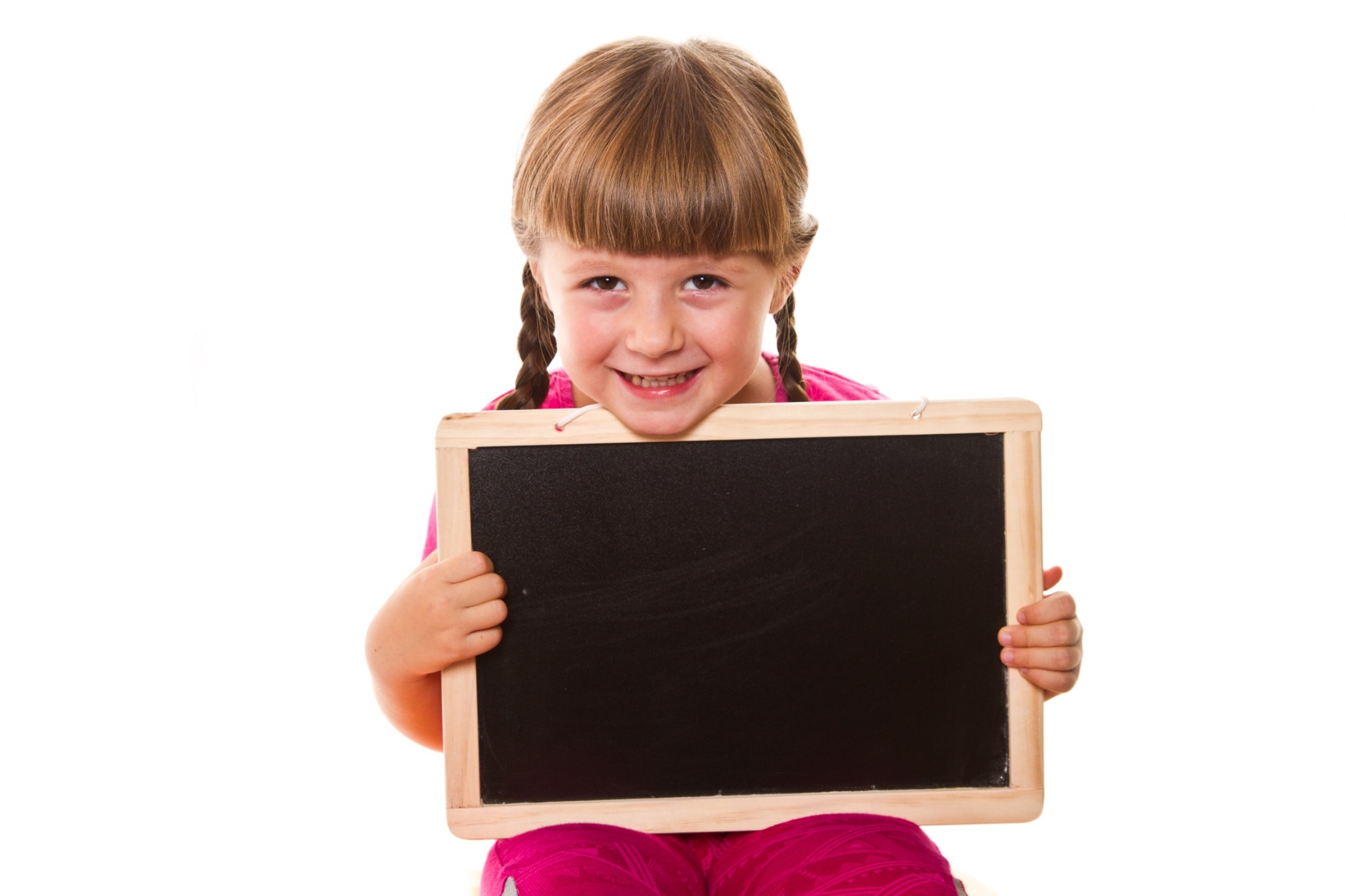 Presentation
Structure
Click on the picture to hear the sound.
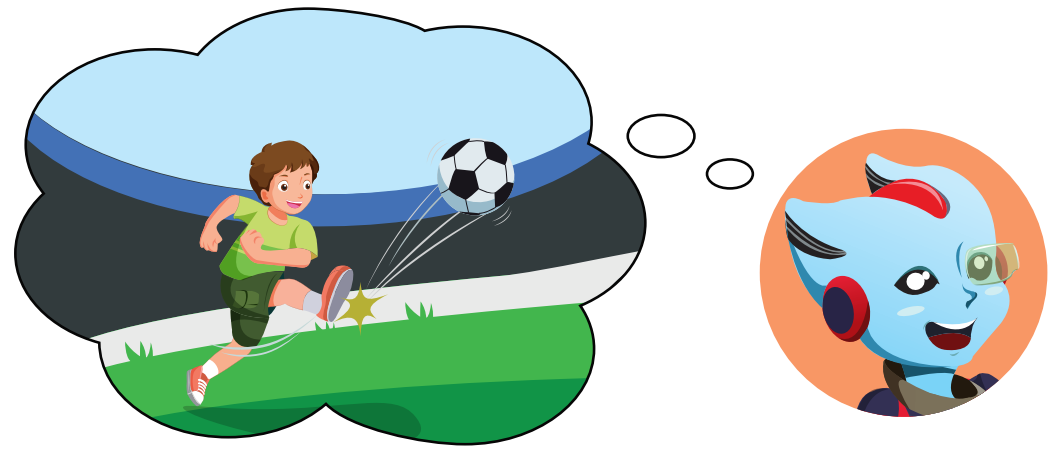 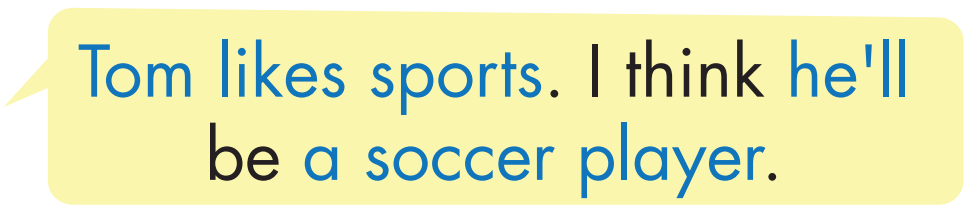 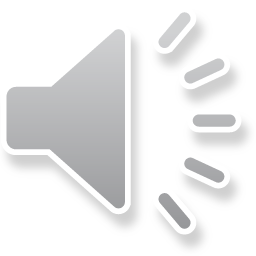 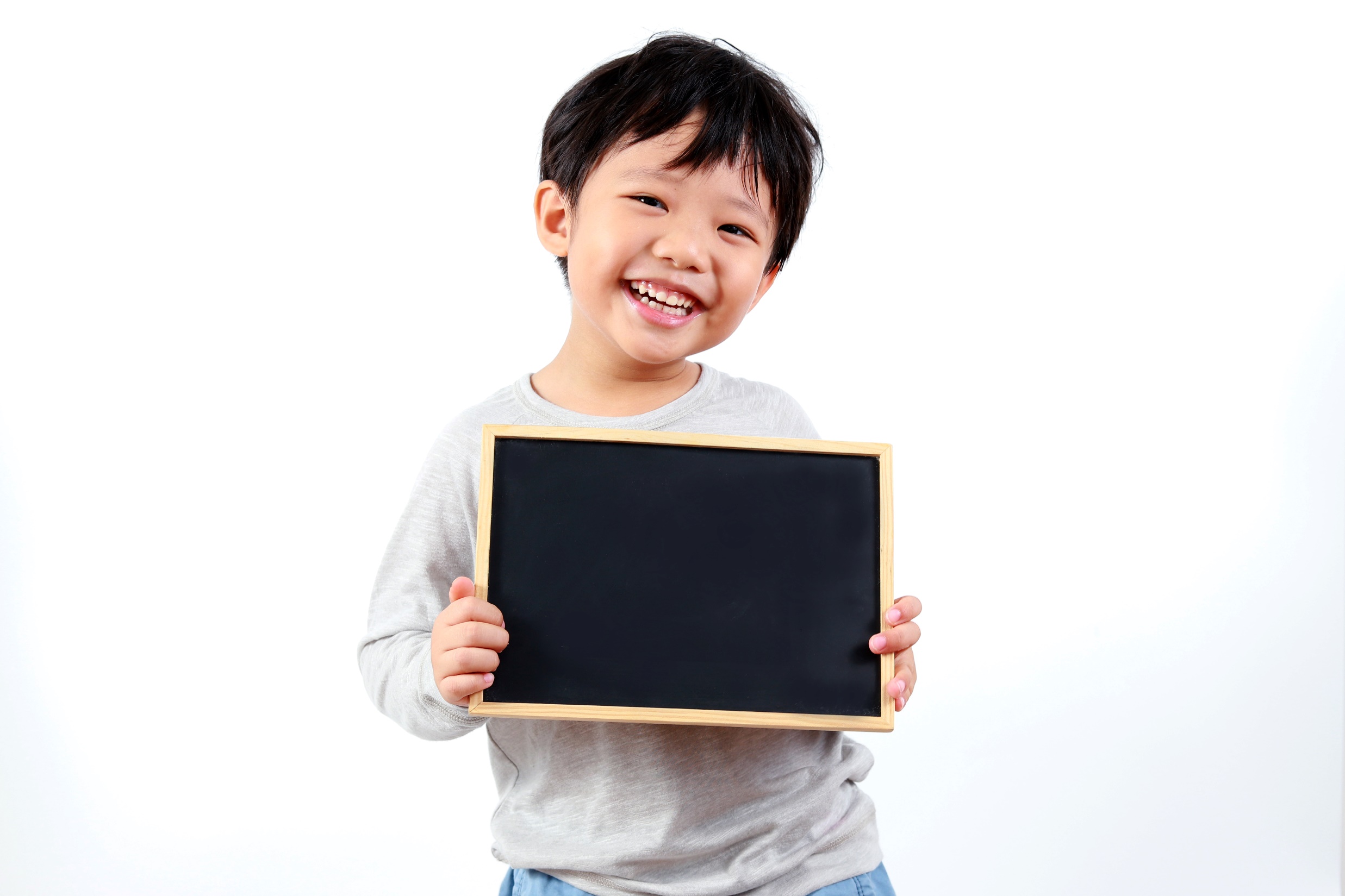 Practice
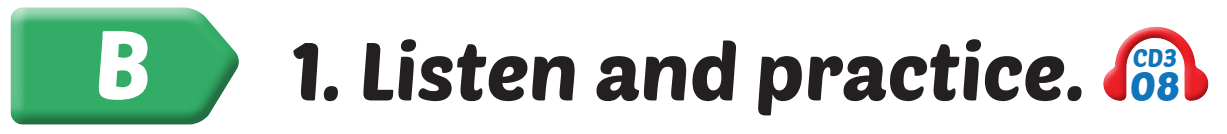 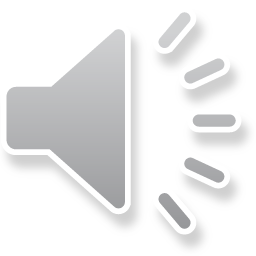 Click on the picture to hear the sound.
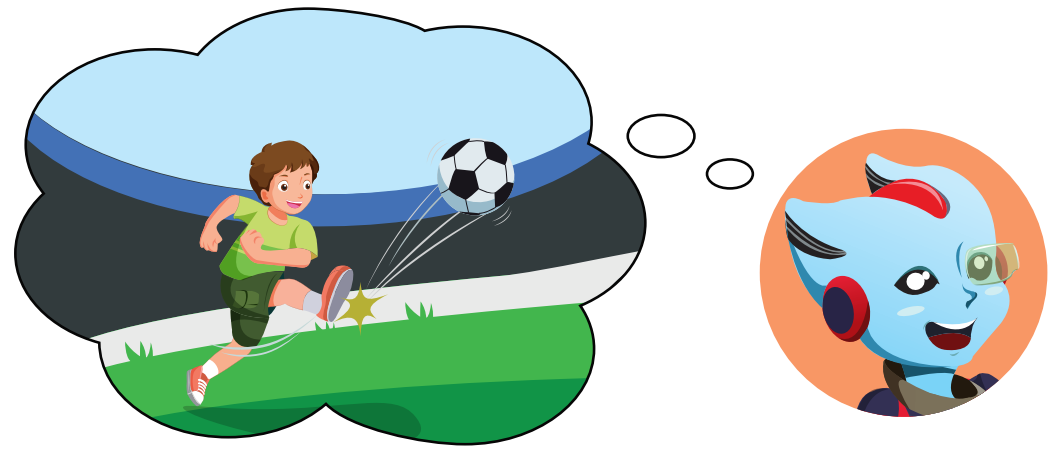 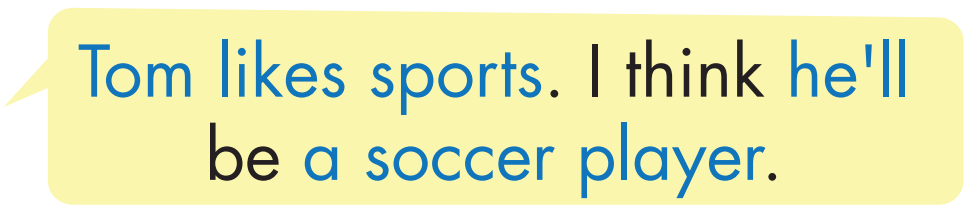 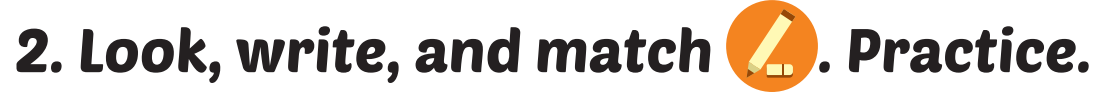 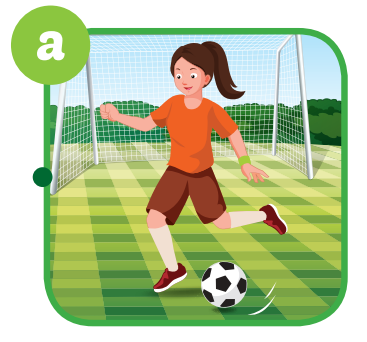 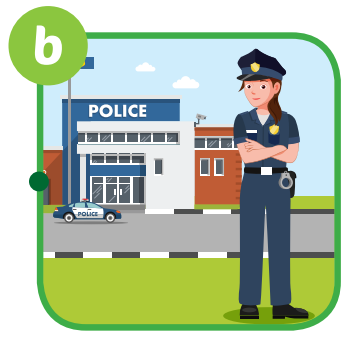 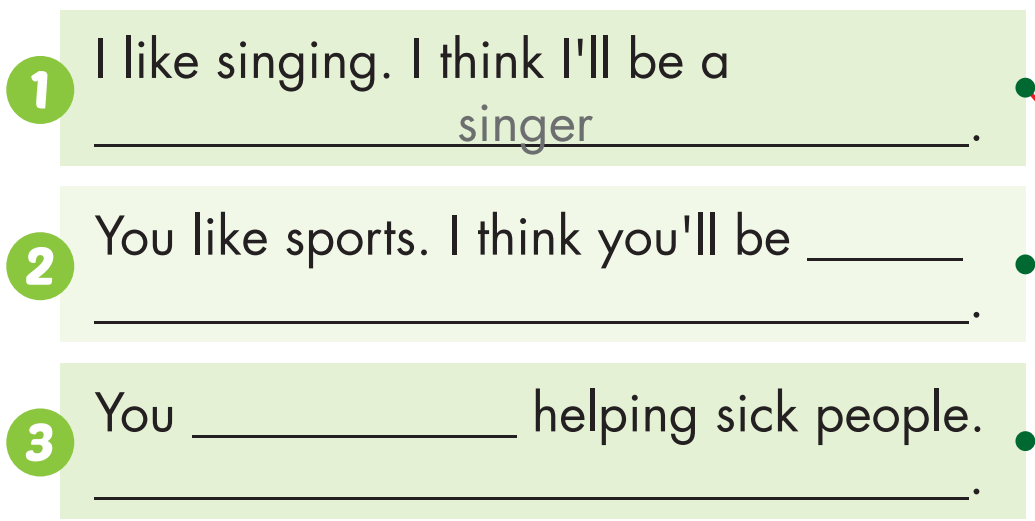 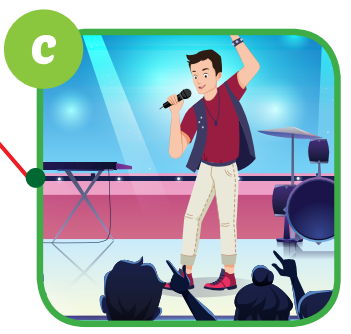 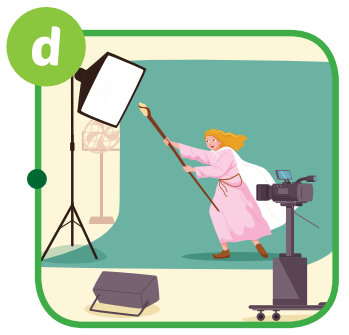 a soccer player
like
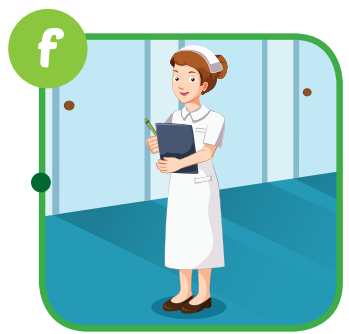 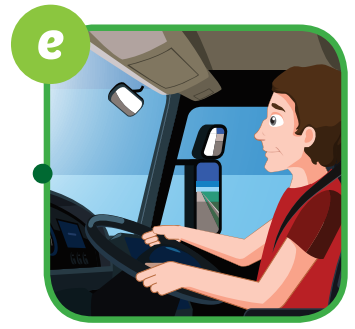 I think you’ll be a nurse
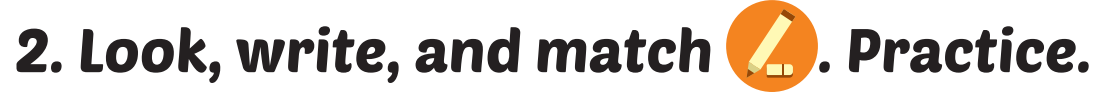 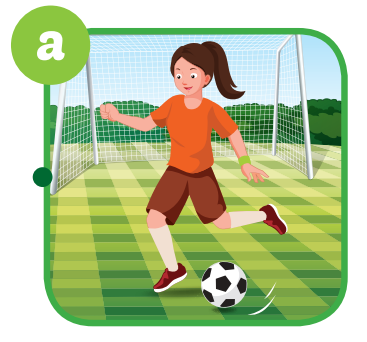 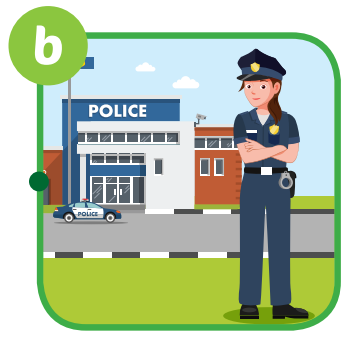 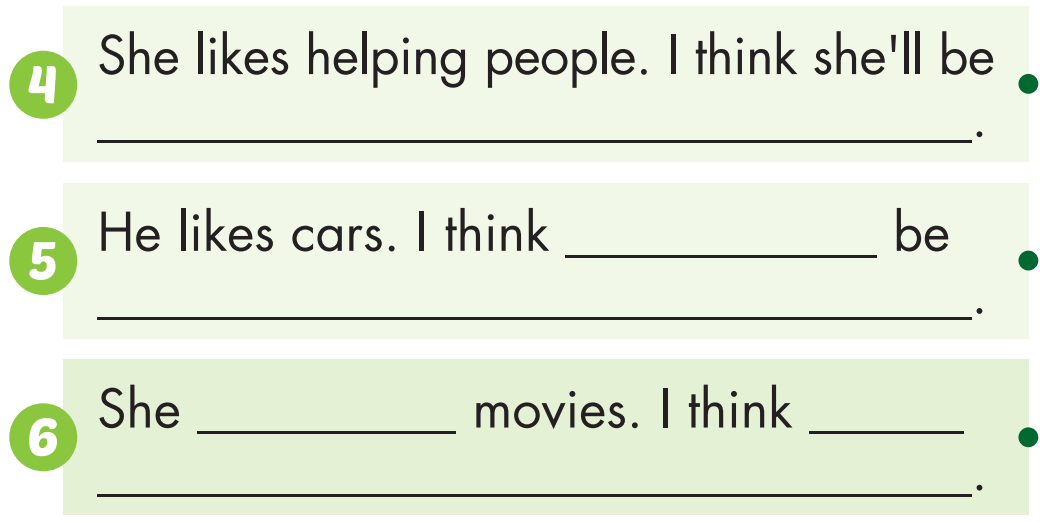 a police officer
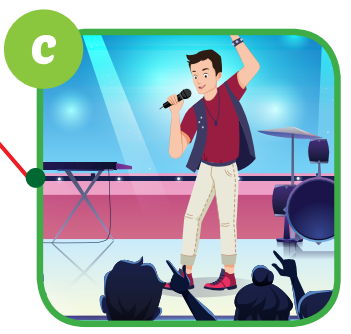 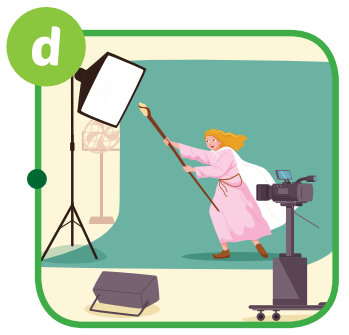 he’ll
a driver
likes
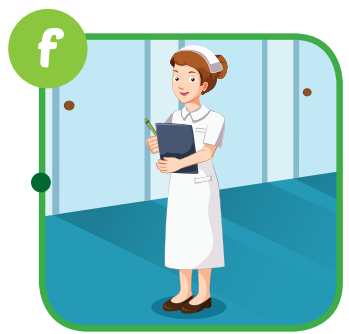 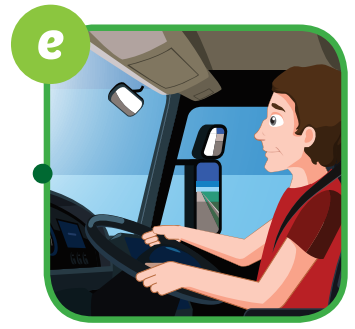 She’ll be an actor
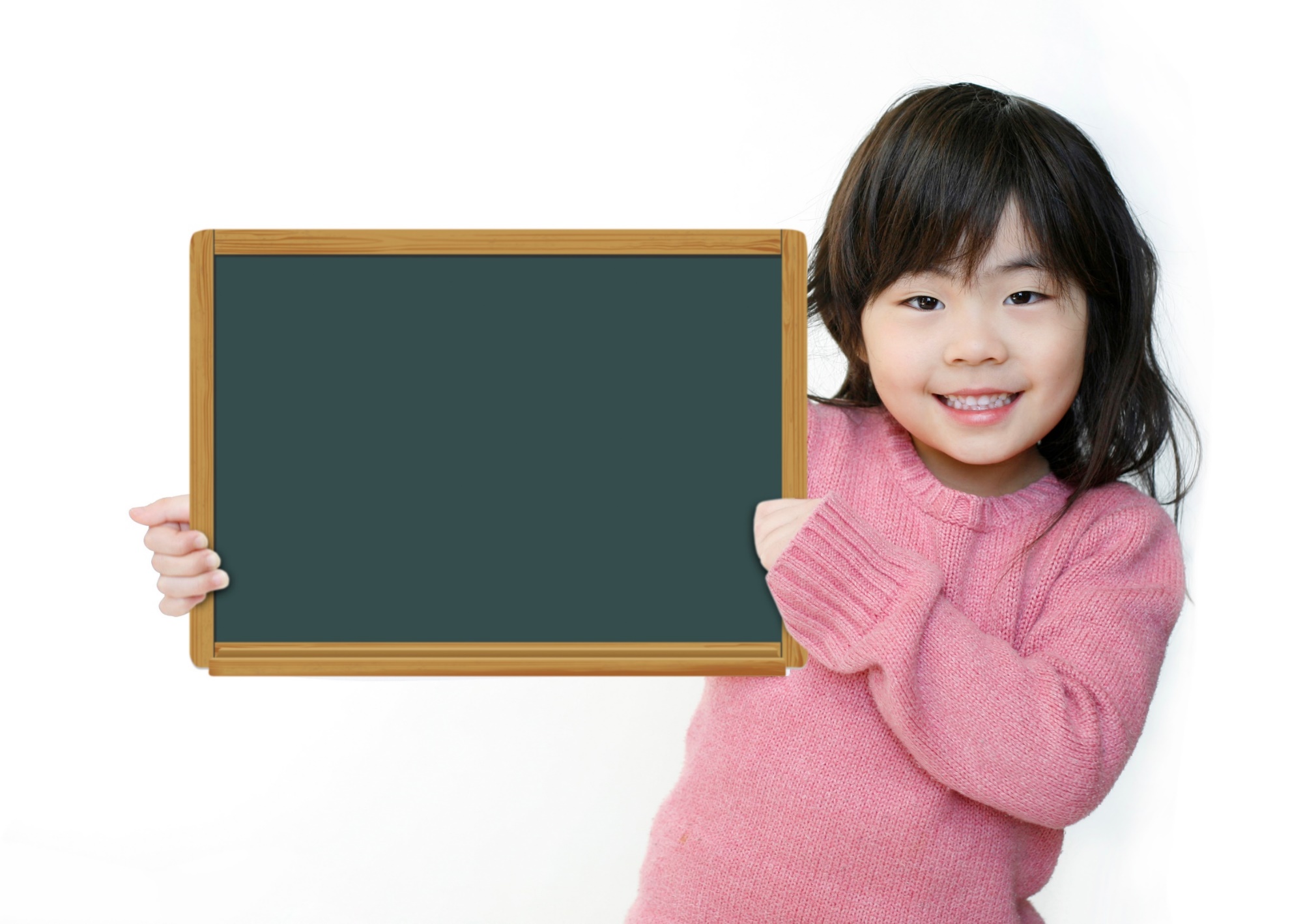 Production
Match two halves
I think he’ll be
1.
2.
3.
4.
A.
B.
C.
D.
You like music.
a soccer player.
She likes helping
I think you’ll be a singer.
sick people.
I think you’ll be
You like helping people.
police officer.
He likes sports.
I think she’ll be a nurse.
A
C
D
1 - 			2 - 			3 - 			4 -
B
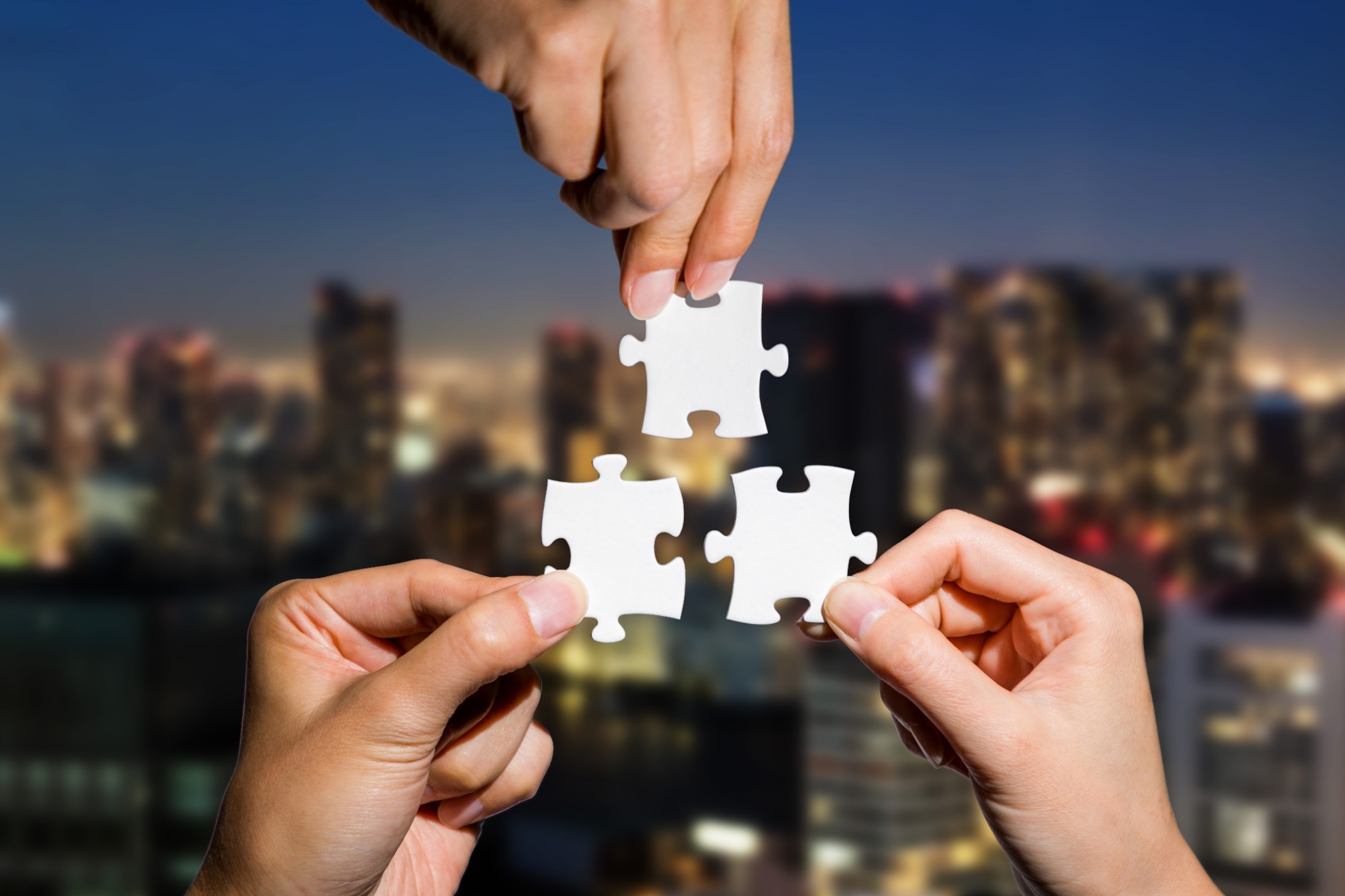 CONSOLIDATION
Play the game on DHA on Eduhome – Unit 7 – Lesson 2
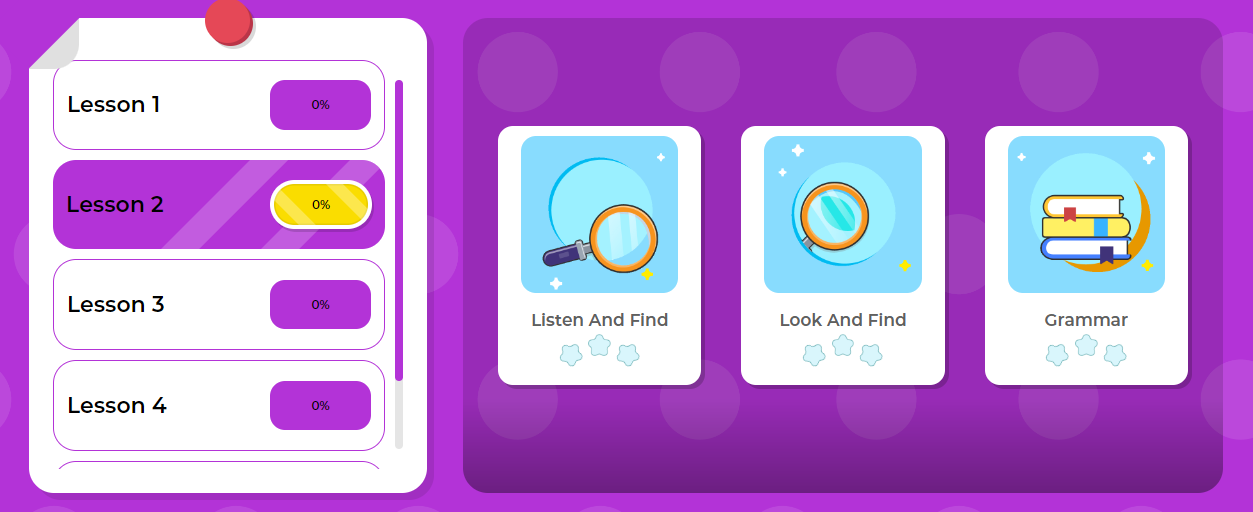 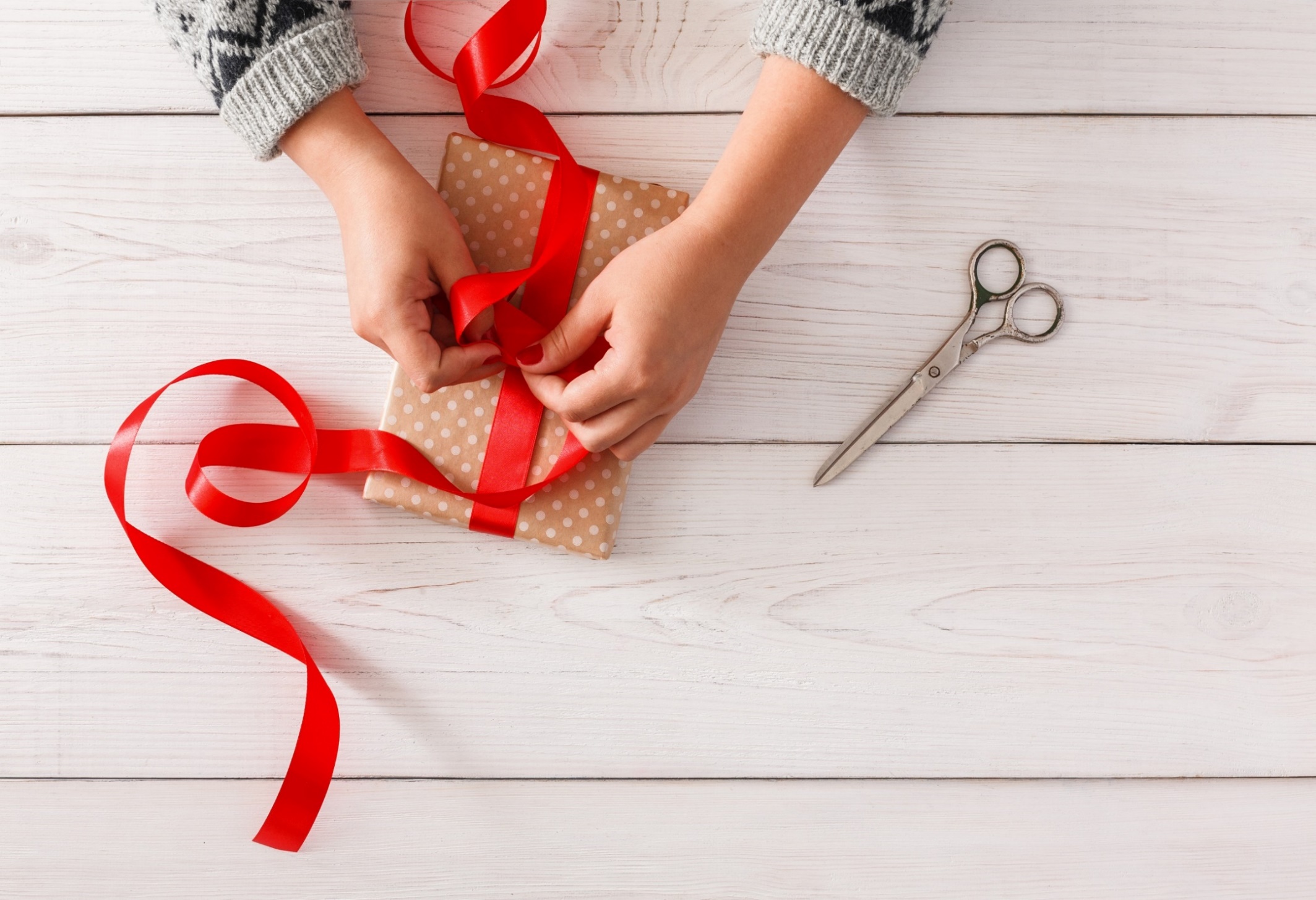 WRAP-UP
Today’s lesson
Vocabularies

soccer player, singer, nurse, driver, police officer, actor.
Structures/ Sentence patterns

Tom likes sports. I think he’ll be a soccer player.
Homework
Practice the vocabularies and structure, and make sentences using them. 
Do the exercises in Tiếng Anh 5 i-Learn Smart Start WB (page 64).
Do the exercises in Tiếng Anh 5 i-Learn Smart Start Notebook.
Prepare the next lesson (page 96 SB).
Play the consolidation games in Tiếng Anh 5 i-Learn Smart Start DHA App on www.eduhome.com.vn
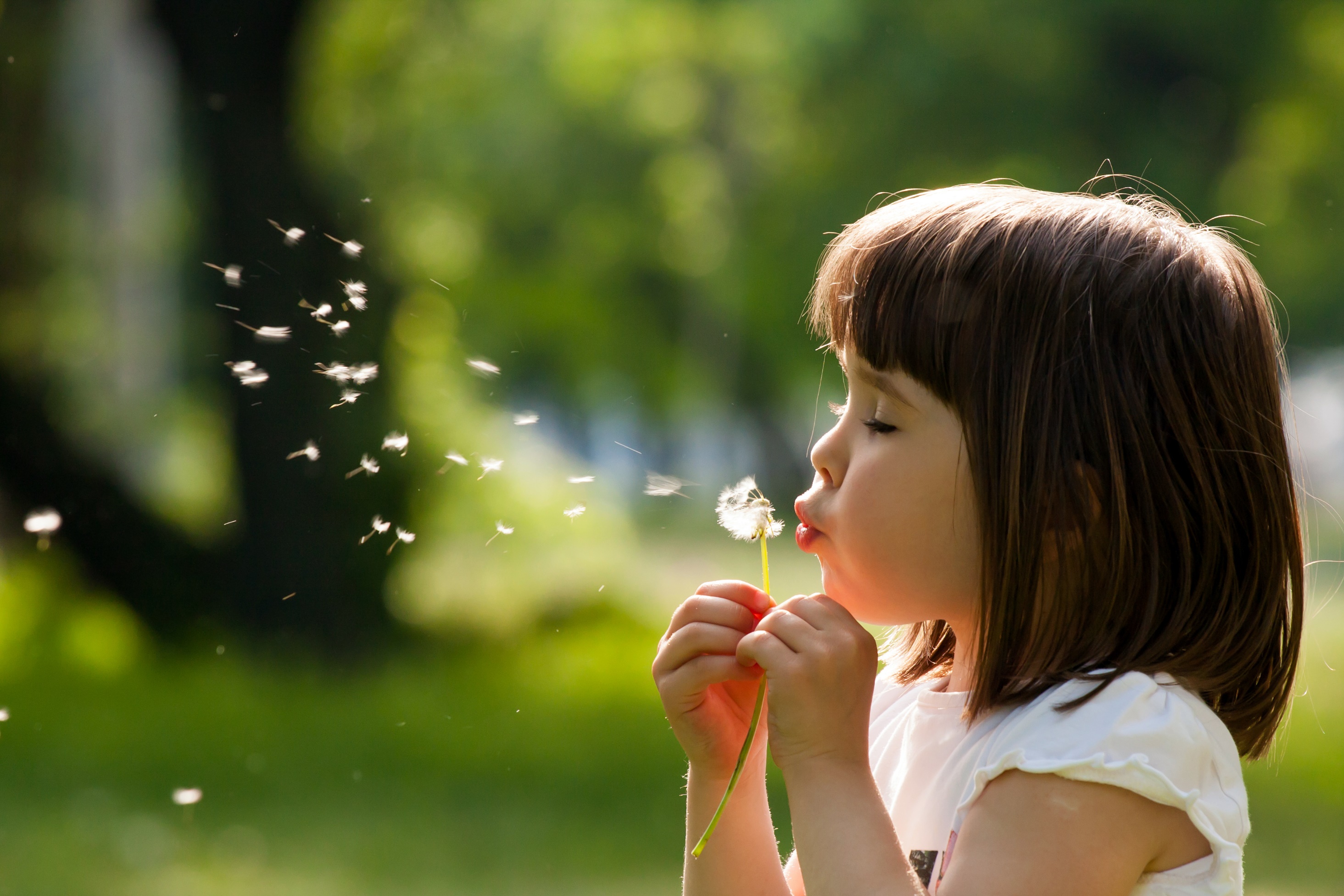 Enjoy your day!
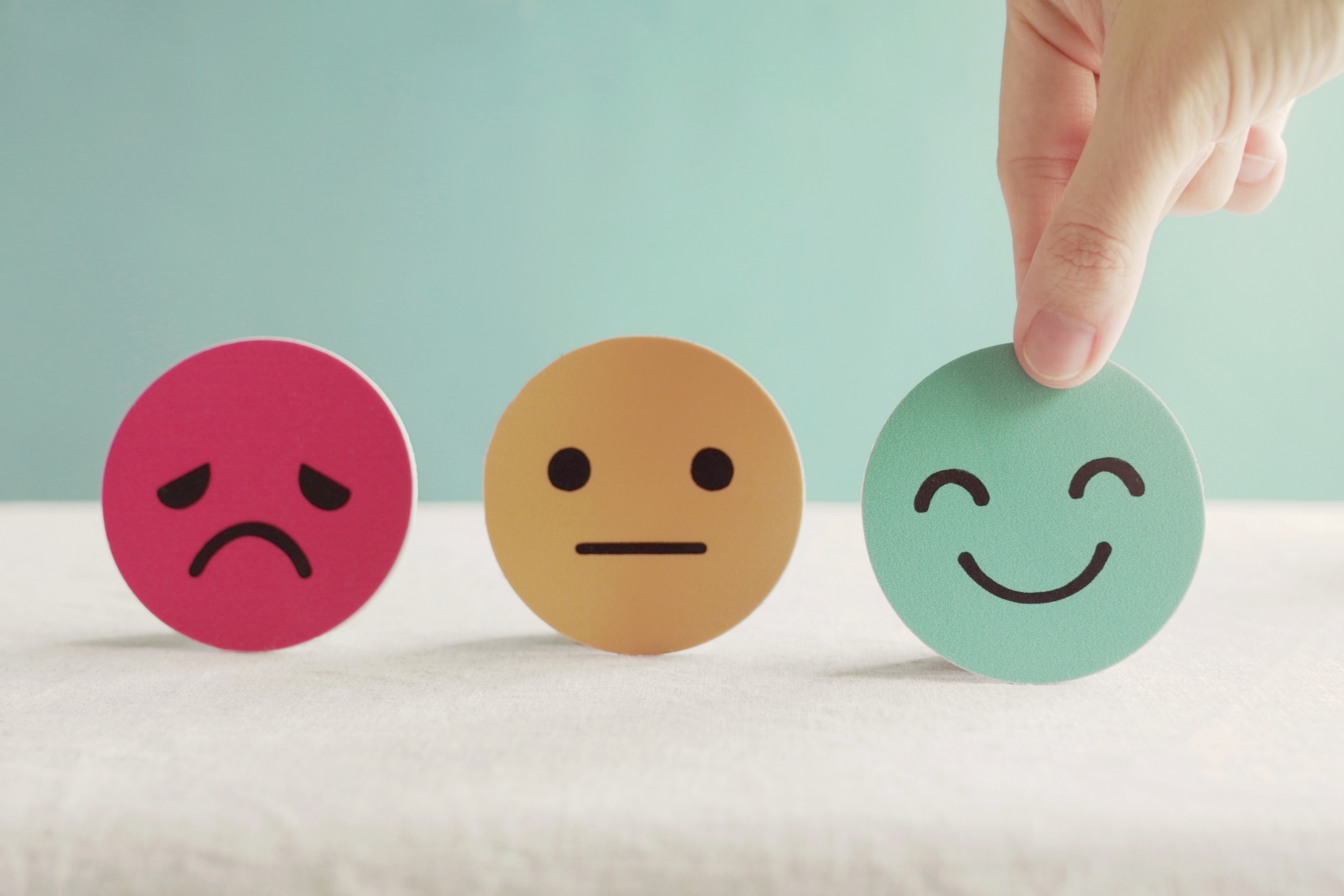 Lesson 3
Stay positive and have a nice day!